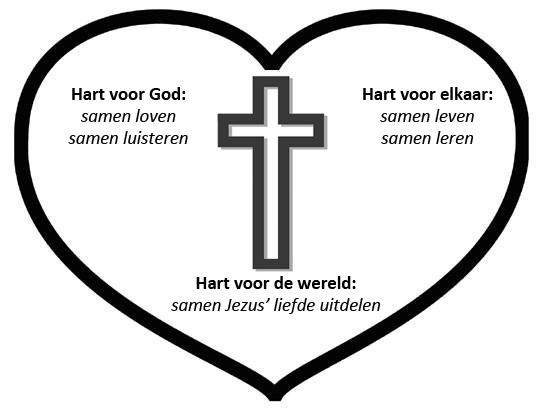 “Laat Christus’ woorden in al hun rijkdom in u wonen”	Kol. 3,16a
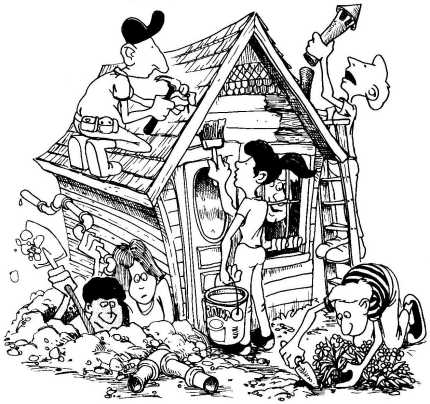 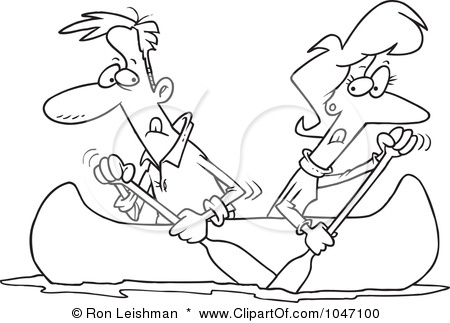 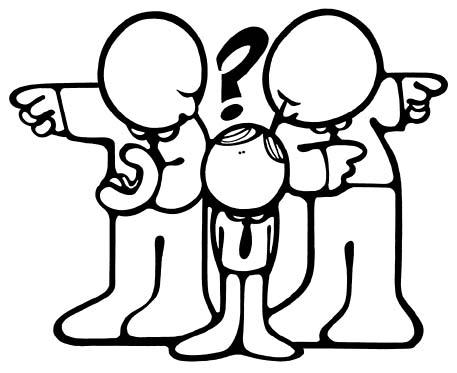 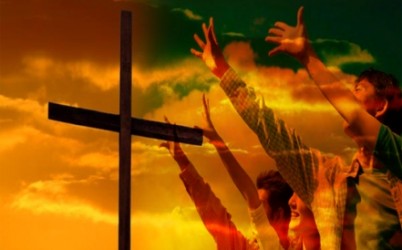 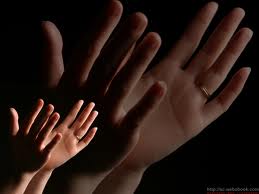 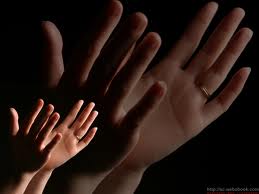 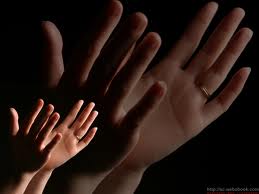 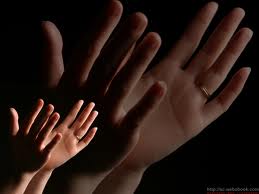 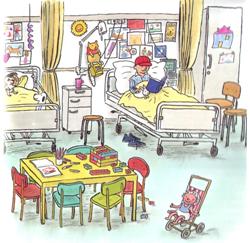 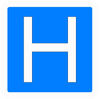 1. De gemeente als ziekenhuis
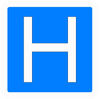 1. De gemeente als ziekenhuis
“Gezonde mensen hebben geen dokter nodig, maar zieken wel; ik ben niet gekomen om rechtvaardigen te roepen, maar zondaars.”

Marcus 2,17
1. De gemeente als ziekenhuis
“Laat wat aards is afsterven ...”

“… u hebt de nieuwe mens aangedaan, die steeds vernieuwd wordt naar het beeld van God”

Kolossenzen 3, 5 en 10
1. De gemeente als ziekenhuis
Onder blijvende behandeling van Christus
Christus in geneesheer én medicijn
patiënt = inzien dat je een dokter nodig hebt
Verschil met niet-gelovigen:
Niet: wij zijn beter dan zij.
Wij zijn gaan inzien dat we een dokter nodig hebben
1. De gemeente als ziekenhuis
We zijn elkaars medepatiënten!

Lotgenoten: schept een band.
God kiest zijn patiënten
Genade
‘Hé, die rare kwinkwanker hoort er ook bij!’
‘Wat jij hebt, heb ik ook. Alleen bij jou uit het zich weer anders dan bij mij’.
2. De behandeling
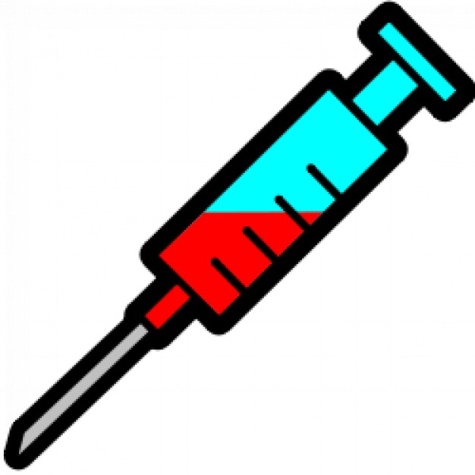 2. De behandeling
Het medicijn is: Christus.
- Zowel behandelaar als medicijn

“Laat Christus’ woorden rijkelijk in u wonen”

Kolossenzen 3, 16a
2. De behandeling
De gezindheid van Christus: vooral zijn.
Terug naar: beeld van God zijn
Het is een proces: afsterven en groeien
Het geheim is en blijft: Christus.
Zijn vrede
Zijn verlossing: daarin ligt je waarde. Zijn oogappel.
Van daaruit: dienen als Christus.
3. Groeptherapie
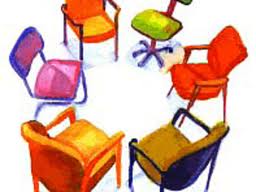 3. Groepstherapie
Niet in je eentje maar samen.
Persoonlijk én samen geloven
In heel Kol. 3: ‘u’= ‘jullie’ – meervoud!

“Onderricht en vermaan elkaar in alle wijsheid”
Kolossenzen 3, 16b
3. Groepstherapie
“Onderricht en vermaan elkaar in alle wijsheid”

Hoe dat je dat?
Onze keuze: wijkgericht
4. Muziektherapie
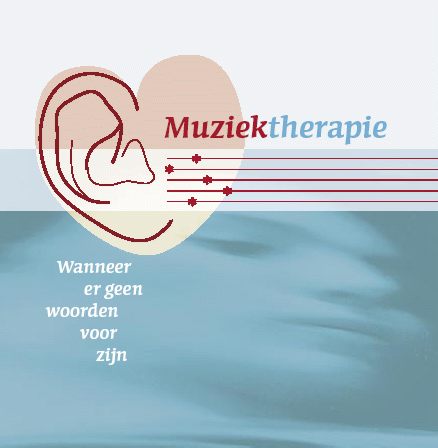 4. Muziektherapie
“Zing met heel uw hart psalmen en hymnen voor God en liederen die de Geest u vol genade ingeeft”

Hymne = loflied
Samen zingen schept verbondenheid
“Samen in de naam van Jezus”